Elektronická  učebnice - I. stupeň                     Základní škola Děčín VI, Na Stráni 879/2  – příspěvková organizace          Český jazyk  a literatura
82.1 Přídavná jména  PŘIVLASTŇOVACÍ
MĚKKÁ ( vzor jarní)
v 1.p.č.j. u všech tří rodů mají
koncovku

měkké – í  ( jarní)
Rozlišujeme přídavná jména TVRDÁ,
 MĚKKÁ a PŘIVLASTŇOVACÍ.
PŘIVLASTŇOVACÍ
        (vzory otcův a matčin)
     v 1.p.č.j. mají tyto přípony :

 -ův (otcův)        -in (matčin)
 -ova (otcova)    -ina (matčina)
 -ovo (otcovo)   - ino (matčino)
TVRDÁ (vzor mladý)
 v 1.p.č.j. mají tyto koncovky:

-  v rodě mužském - ý (mladý)
-  v rodě ženském   - á (mladá)
-  v rodě středním  - é (mladé)
Autor: Mgr. Blanka Průšová
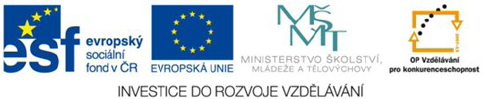 [Speaker Notes: Víte, kdo způsobuje angínu, chřipku, nebo neštovice?]
Elektronická  učebnice - I. stupeň                      Základní škola Děčín VI, Na Stráni 879/2  – příspěvková organizace           Český jazyk a literatura
82.2 Co už víme ?
Bezpečně poznám v textu přídavné jméno a vím, že patří mezi ohebné slovní druhy.
Vím, že přídavná jména -  vyjadřují vlastnosti podstatných jmen.
                                         - odpovídají na otázky Jaký? Který? Čí?.
Kotě si hraje v botě.
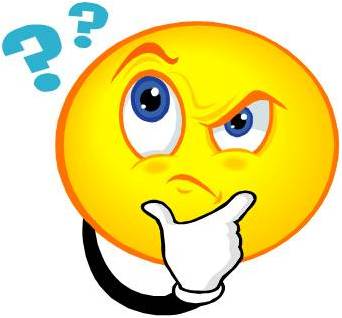 Jaké kotě?
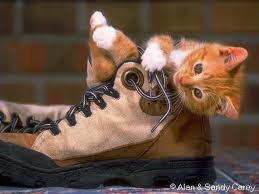 Čí kotě?
V jaké botě?
Ve které botě?
Malé maminčino kotě si hraje ve staré botě.
Elektronická  učebnice - I. stupeň                      Základní škola Děčín VI, Na Stráni 879/2  – příspěvková organizace           Český jazyk a literatura
82.3 Jaké si řekneme nové termíny a názvy?
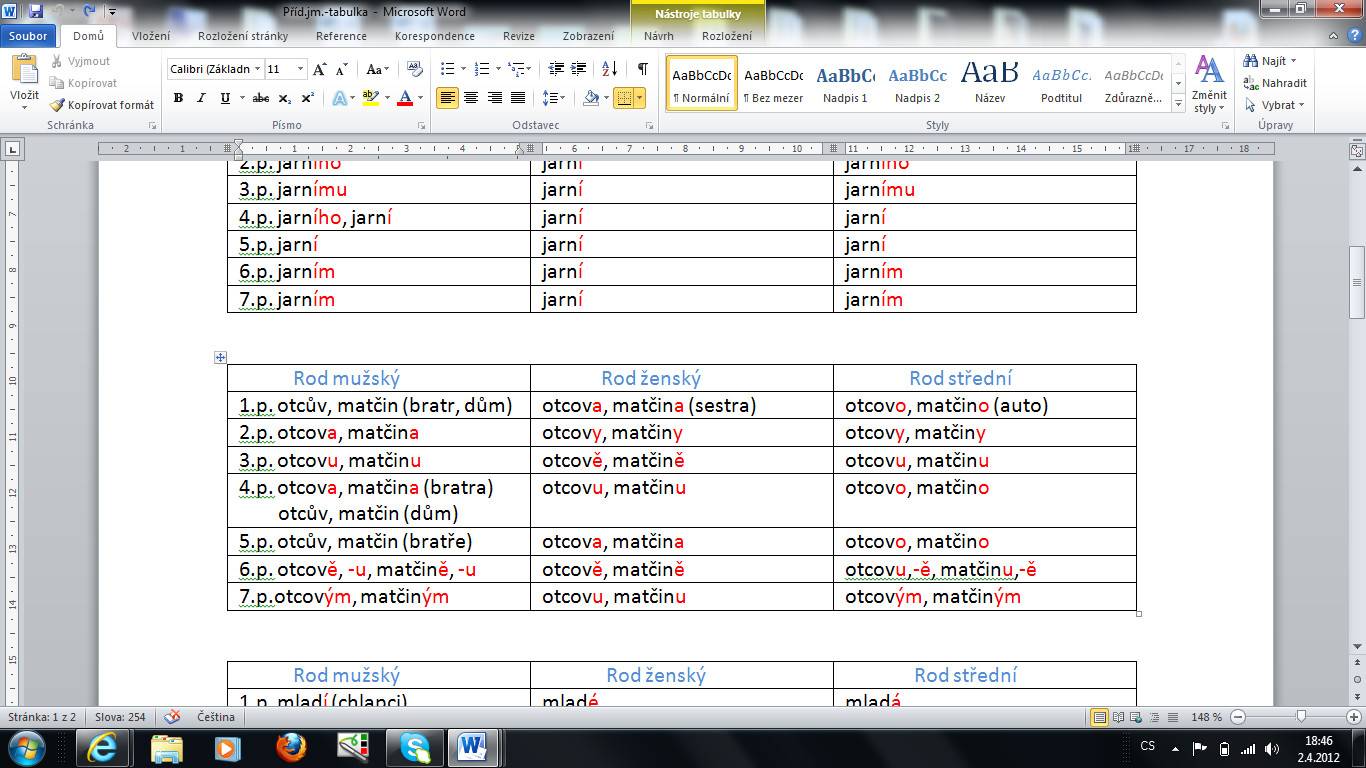 Číslo jednotné
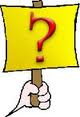 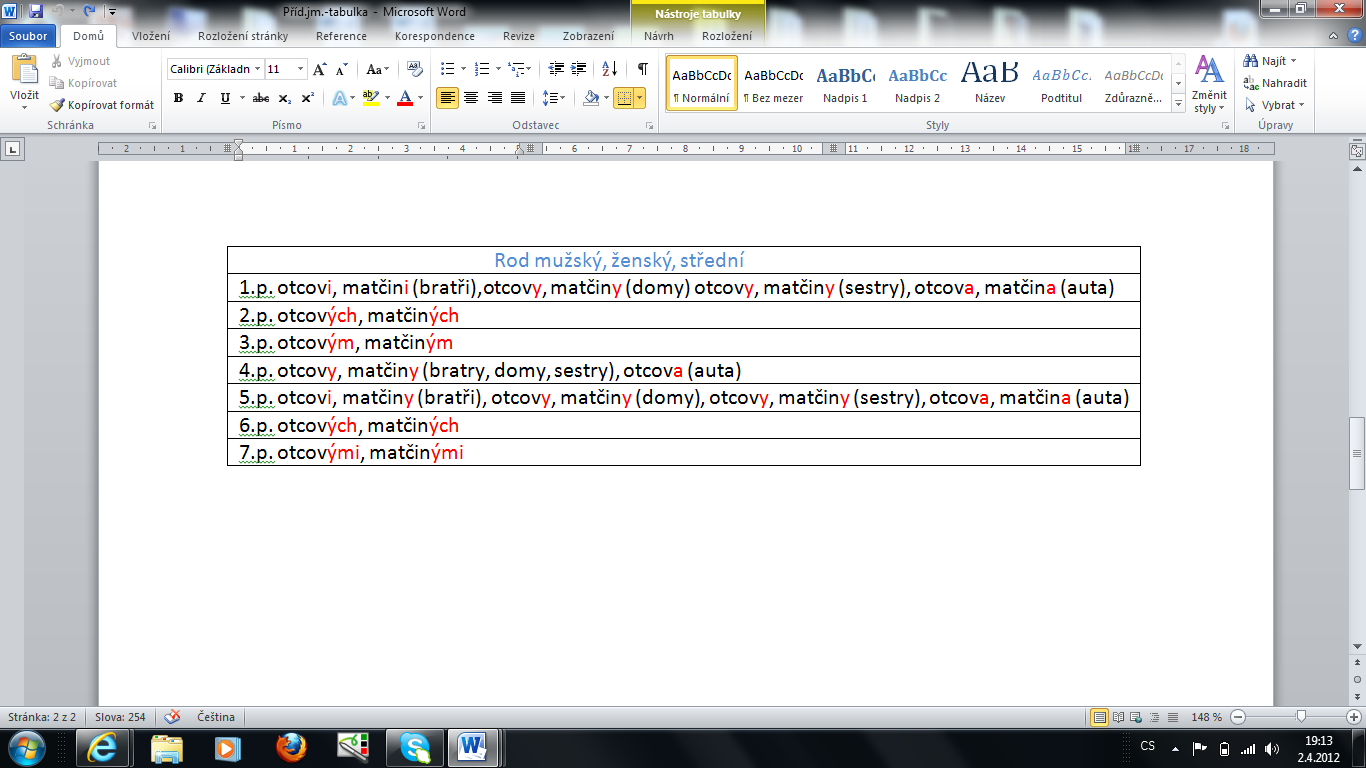 Číslo množné
Elektronická  učebnice - I. stupeň                      Základní škola Děčín VI, Na Stráni 879/2  – příspěvková organizace         Český jazyk a literatura
82.4 Co si řekneme nového?
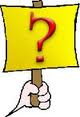 Tvar přídavného jména se řídí tvarem podstatného jména, k němuž náleží.
Shoduje se s ním v rodě, případně životnosti, čísle a pádě.
Např. otcovi kamarádi - r.m.živ.
          otcovy nápady   - r.m.neživ.
          otcovy sestry     - r.žen.
          otcova přání      -  r.stř.
Pamatuj!!
 Máme-li určit rod (popřípadě životnost), číslo a pád,
 určujeme je podle podstatného jména, ke kterému náleží.
V koncovkách přídavných jmen přivlastňovacích píšeme tvrdé –y/ ý.

Pouze v 1. a 5.p.č.mn.r.muž.živ. je koncovka měkké –i.

V 7.p.č.mn. všech rodů je koncovka –ými.
!!! Příd. jména utvořená od vlastních jmen píšeme s velkým počátečním písmenem!!!
     Např.: Smetanova hudba, Lenčin pes, Jardovo auto, …
Elektronická  učebnice - I. stupeň                      Základní škola Děčín VI, Na Stráni 879/2  – příspěvková organizace           Český jazyk a literatura
82.5 Procvičení a příklady
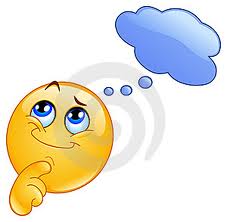 Z daných slov odvozuj přídavná jména rodu mužského, ženského a středního.
       maminka, teta, sestra, bratr, děda, ředitel, křeček, Klára, starosta, přítel, kamarádka
Přepiš dané cvičení v 1.p.č.mn. a 7.p.č.j.   
       tatínkův kamarád, bratrova záliba, dědečkovo území, sestřina aktovka, maminčino
       zaměstnání, tetin manžel
3.   Urči vzor přídavných jmen.
      listonošovo, dědečkův, Alenčin, učitelčiny, Jardův, Hančin, Vítkův, sestřiny, sousedovo
4.   Tvoř krátké věty s přídavnými jmény.
       Věrčina, tulákovo, Pepíkův, lékařův, Sněhurčin, Milanovo, bratrův, sousedova, Petřin
Elektronická  učebnice - I. stupeň                      Základní škola Děčín VI, Na Stráni 879/2  – příspěvková organizace           Český jazyk a literatura
82.6 Něco navíc pro šikovné
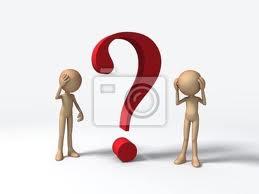 Buď pozorný!!!
Máš – li správně určit, jaké i/y napíšeš, musíš správně určit slovní druh a poté vzor, 
kterým se budeš řídit…..

Některá přídavná jména jsou tvarově stejná jako podstatná jména.
Např.: tatínkovi přátelé -  k mému tatínkovi 
           sousedovi psi      -  našemu sousedovi
Urči správně, kdy se jedná o podstatné a kdy o přídavné jméno a doplň koncovky:
Ukázal obrázek svému strejdov-. Strejdov-  přátelé jsou moc milí lidé.
Bratrov-  psi jsou moc krásní. Bratrov- jsem to tajemství neřekl.
Poděkovali jsme kuchařov- za dobré jídlo. Kuchařov – legrácky se nám líbily.
Elektronická  učebnice - I. stupeň                      Základní škola Děčín VI, Na Stráni 879/2  – příspěvková organizace           Český jazyk a literatura
82.7 Possessive case
       (přivlastňovací pád)
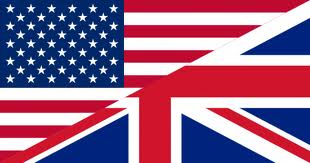 mother´s kiss
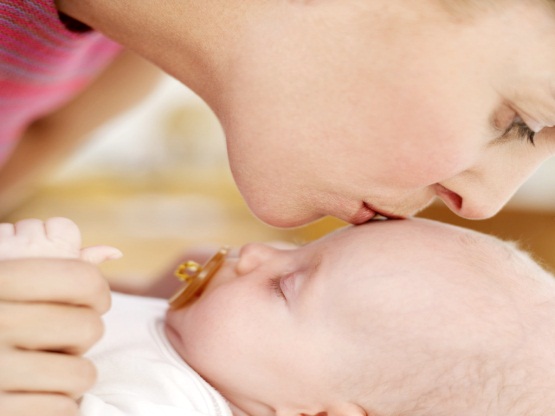 granny´s flowers
grandpa´s party
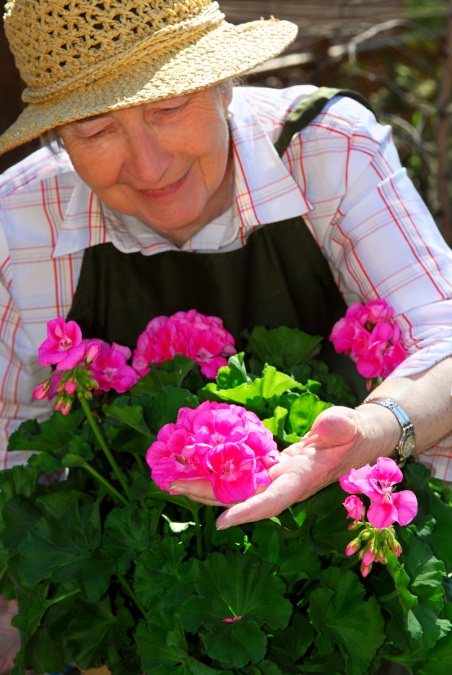 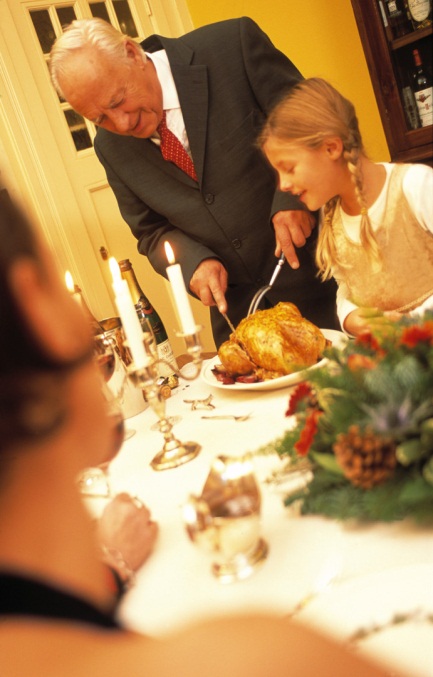 father´s smile
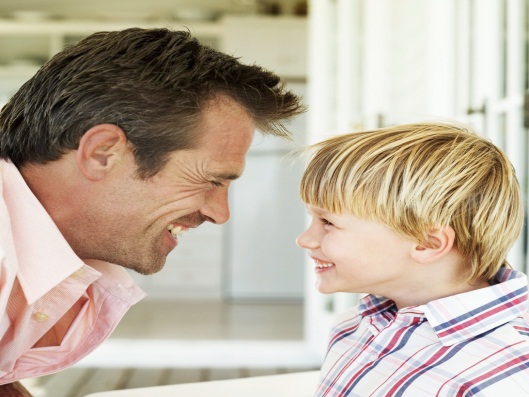 Elektronická  učebnice - I. stupeň                      Základní škola Děčín VI, Na Stráni 879/2  – příspěvková organizace           Český jazyk a literatura
82.8 Test znalostí
Správné odpovědi:
c
c
d
c
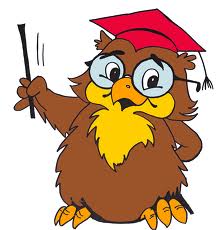 Elektronická  učebnice - I. stupeň                      Základní škola Děčín VI, Na Stráni 879/2  – příspěvková organizace           Český jazyk a literatura
82.9 Použité zdroje, citace
http://www.horackova.cz/pracezaku/wwwpages1011_5b/pavlikovab/kockavbote.jpg
 HORÁČKOVÁ,M., STAUDKOVÁ,H., ŠTROBLOVÁ,J. Český jazyk pro pátý ročník. 3. vyd. Všeň:  Alter,  2012. ISBN 978-80-7245-129-6
Obrázky z databáze Klipart
Elektronická  učebnice - I. stupeň                      Základní škola Děčín VI, Na Stráni 879/2  – příspěvková organizace           Český jazyk a literatura
82.10 Anotace